Проект «Поддержка Cтранового координационного комитета (далее - СКК) на 2018-2019 годы»
Голиусов А.Т.
Заместитель председателя СКК, 
Директор Субрегионального офиса ЮНЭЙДС по Центральной Азии
Основные положения Проекта
Проект направлен на содействие СКК по выполнению им своих функций, путем предоставления необходимой административной, секретарской, коммуникационной и логистической поддержки через Секретариат СКК;
Программа развития ООН в Казахстане была выбрана в качестве получателя финансирования СКК.
Работа СКК проводится в соответствии с 6 квалификационными критериями Глобального Фонда.
Критерий №1: координация разработки и представления запросов на финансирование:
СКК реализует План Странового Диалога для разработки новой заявки по компоненту Туберкулез на 2020-22 годы
Объявления через информканалы: республиканские СМИ, веб-сайты СКК, национальные каналы и др.;
Создание рабочей группы по разработке заявки;
Сбор и анализ предложений для включения в заявку от заинтересованных сторон;
Фокус-группы, рабочие встречи и открытые обсуждения по формированию заявки со всеми заинтересованными партнерами;
Разработка и формирование проекта заявки на основе полученных предложений
Совещания на национальном уровне
Объявление в по компоненту Туберкулез
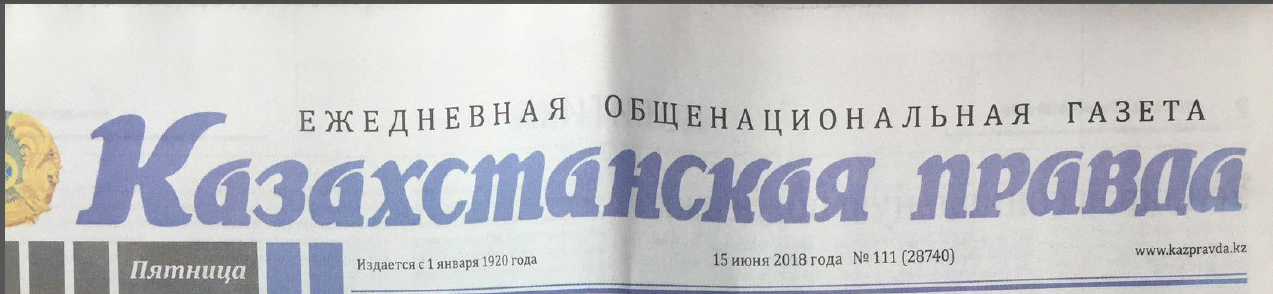 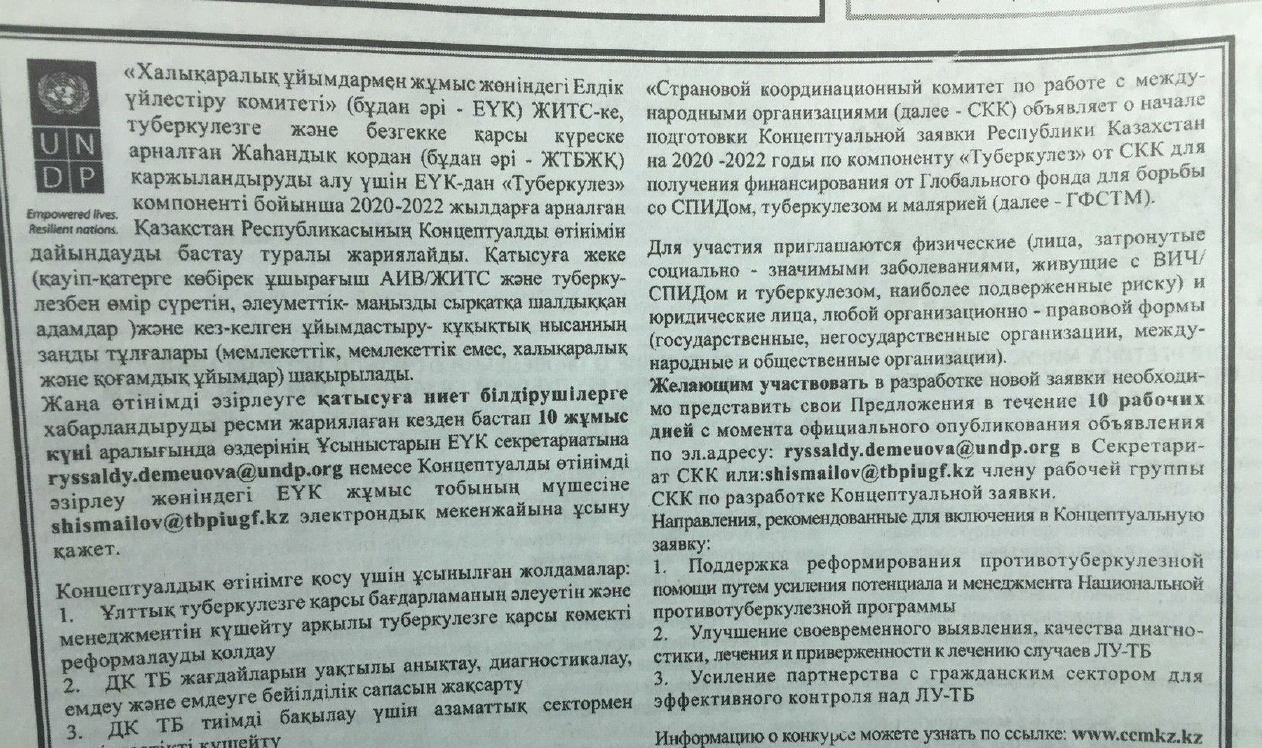 Критерий №2. Определение кандидатуры основного реципиента (реципиентов) и осуществление надзора за его деятельностью
Согласно операционному руководству Глобального Фонда, СКК вправе пригласить  действующего Основного реципиента для получения нового гранта, при оценке не ниже В1 по итогам реализации предыдущих программ;

Оценка действующего гранта по туберкулезу позволяет, предлагается оставить действующего Основного реципиента для получения нового гранта.
Критерий №3 Осуществление надзора за реализацией утвержденных программ, включая процедуру закрытия гранта (надзорная функция)
Встречи с Основными реципиентами гранта для обсуждения проблемных вопросов;
Взаимодействие с Местными агентами фонда (участвует на брифингах и приглашает на заседания СКК);
Обзор отчетов Основных получателей и суб-получателей;
Надзорные визиты
Критерий №4. Обеспечение представительности ключевых групп в СКК с учетом эпидемиологической обстановки, прав человека и гендерных аспектов.
Критерий №5. Обеспечение выборности СКК.
Критерий 6: Управление конфликтами интересов
СКК имеет свою политику по управлению конфликтами интересов и на каждом заседании СКК и других мероприятиях СКК строго следует установленным правилам.
Поддержка и обновление веб-сайта СКК – www.ccmkz.kz
План на 2019 год
3 - заседания СКК: 
   - тренинг по усилению потенциала СКК;
    - рассмотрение новой заявки по туберкулезу;
    - представление новых членов СКК от НПО;
Обновление Распоряжения Премьер – Министра по итогам выборов НПО;
надзорные визиты: Талдыкорган, Атырауская и Кызылординская области
брифинги МАФ;
ведение веб-сайта СКК
Заключение
Спасибо за внимание!